MENGENAL SPSS
UNTUK ANALISIS DATA
dengan Animasi
Azuar Juliandi
2017
DOI: 10.5281/zenodo.1469146





Anda diperbolehkan:
Berbagi — menyalin dan menyebarluaskan kembali materi ini dalam bentuk atau format apapun;
Adaptasi — menggubah, mengubah, dan membuat turunan dari materi ini
untuk kepentingan apapun, termasuk kepentingan komersial.
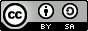 Perhatian:
Jika Anda mendownload file ini, animasi hanya terlihat jika Anda
menggunakan tampilan “slide show” pada Powerpoint
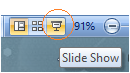 Halaman SPSS
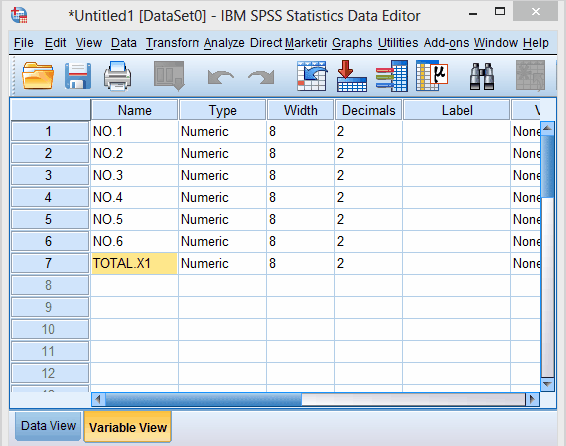 Terdiri dari 3 halaman utama:
Data View: menginput data
Variable View: menamai variabel
Output: hasil pengolahan data
Contoh penamaan untuk variabel-variabel penelitian
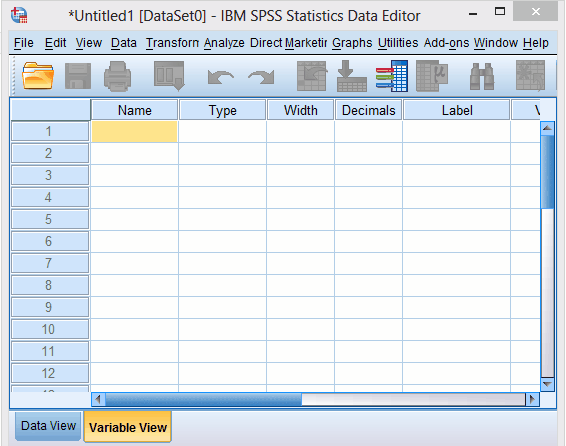 Misalnya penelitian memiliki 4 variabel:
Motivasi (X1)
Kinerja (X2)
Komitmen (X3)
Kepuasan (Y)
Klik “Variable View” pada sudut halaman kiri bawah. Ketikkan nama-nama variabel.
 
Penulisan nama variabel tidak boleh menggunakan spasi.
Contoh meng-input data variabel-variabel penelitian
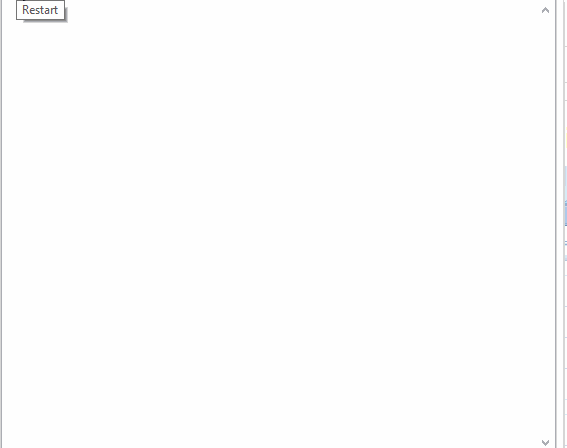 Klik “Data View” pada sudut halaman kiri bawah. 
Ketikkan data-data pada halaman tersebut, atau
Copy data dari Excel dan paste-kan pada halaman tersebut
Menamai variablel dapat juga digunakan untuk menamai nomor-nomor item pertanyaanya. Misalnya, Variabel X1 terdiri dari 5 nomor item pertanyaan dan Totalnya:
No.1, No. 2, … Total X.1

Penulisan nomor item tidak boleh menggunakan spasi.
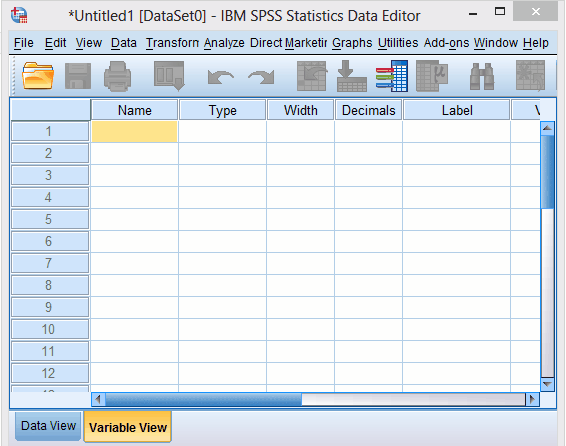 Contoh meng-input data rekap jawaban angket
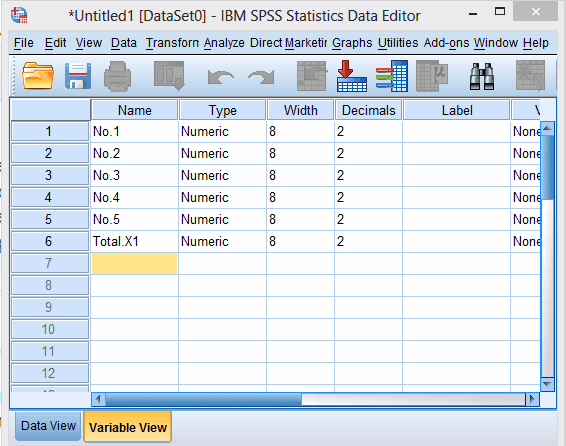 Klik “Data View” pada sudut halaman kiri bawah. 
Ketikkan data-data pada halaman tersebut, atau
Copy data dari Excel dan paste-kan pada halaman tersebut
Contoh mengolah data
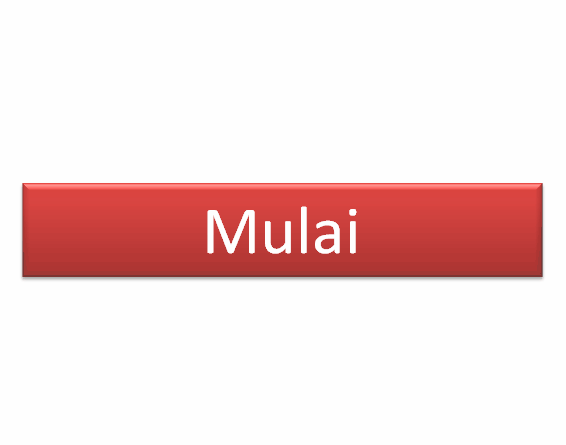 Misalnya penelitian memiliki 4 variabel: Motivasi (X1); Kinerja (X2); Komitmen (X3);  Kepuasan (Y).

Statistik yang digunakan adalah korelasi sederhana (Pearson Correlation)

Klik menu Analyze >> Corellate >> Bivariat 
Pindahkan seluruh nama variabel ke kanan, yakni ke kolom “Variables”
Output akan ditampilkan pada halaman baru
Klik kanan pada output, copy
Buka Word, dan paste-kan